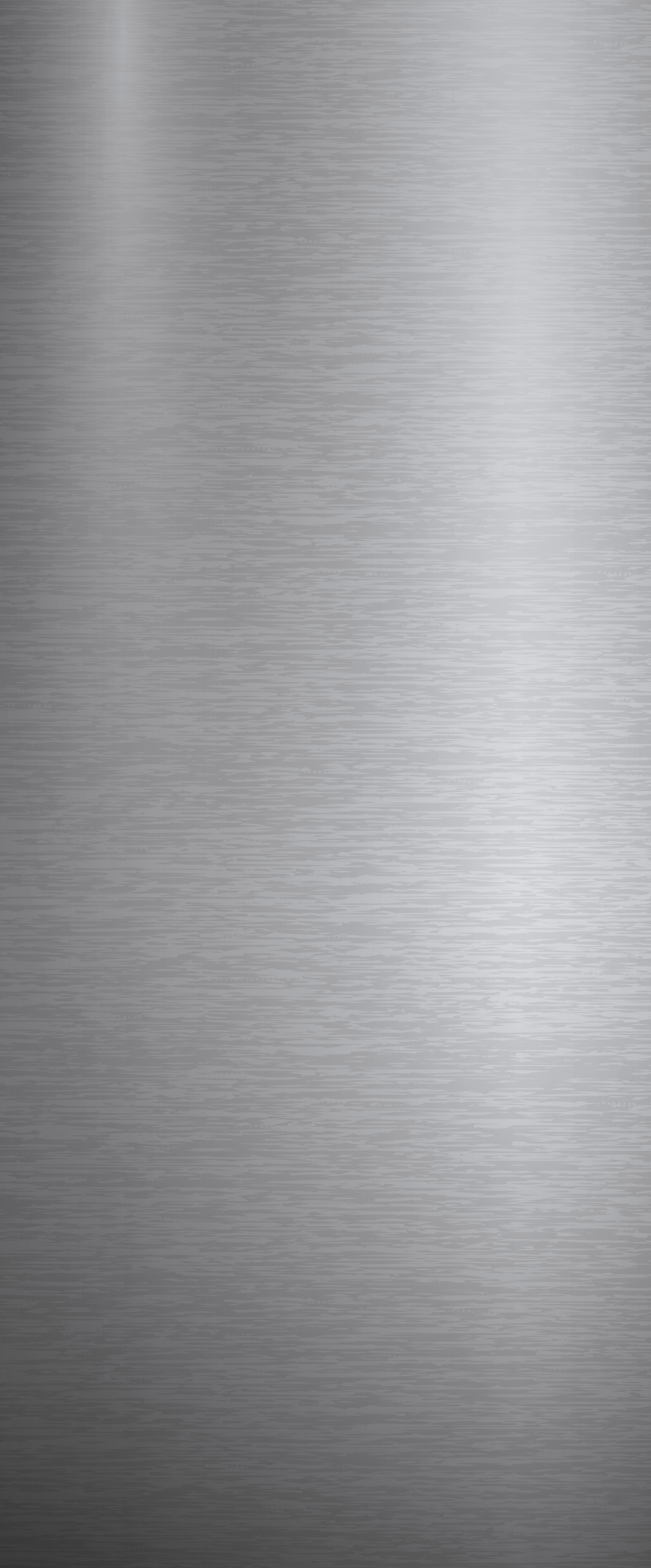 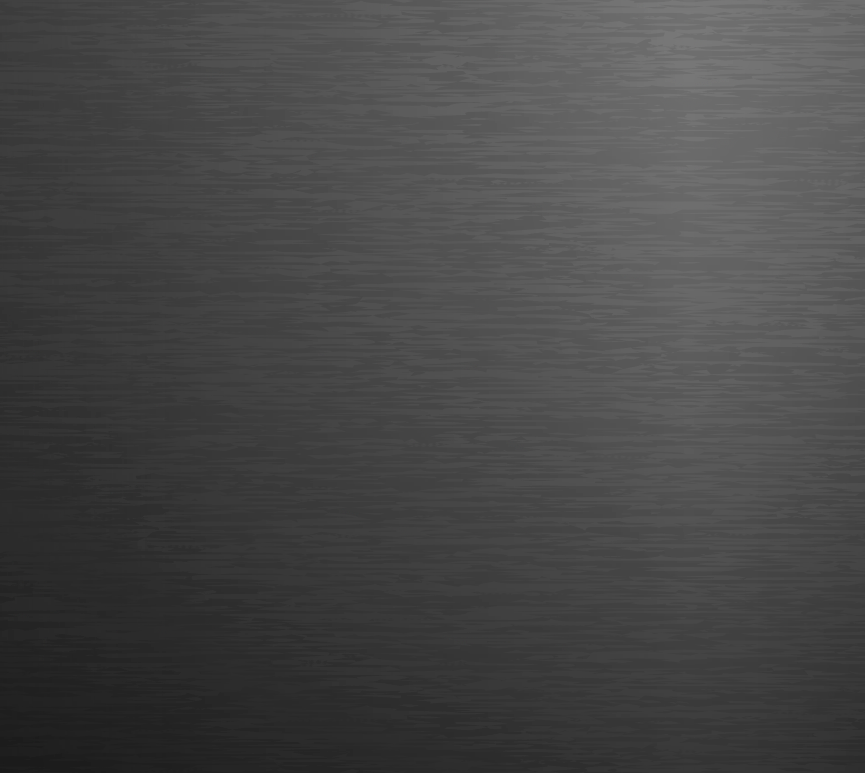 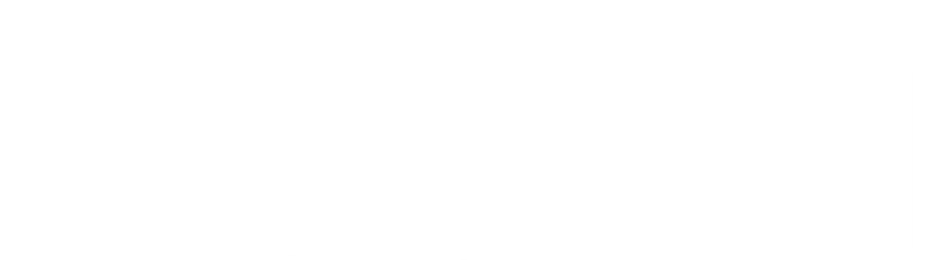 OPERATE YOUR BUSINESS SAFELY
SAFETY & ERGONOMY
Ref. 2096 - HMI migration to Windows 10 for MATRIX Blower
KEY FIGURES
BENEFITS
DESCRIPTION
Budget price:
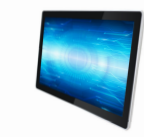 23-45k€ *
Upgrading your HMI to Windows 10 is your best bet to stay safe from the ever-evolving threats from viruses. 
System updates for a longer period
W10 force automatic updates
Excellent virus protection
Lighter and faster operating system
Defense countermeasures and  patching systems
Cyber Security & industrial control systems. 
Reduce damages and harms caused by human error / external devices connection
It’s time to upgrade to Windows10
Depending on current configuration of your equipment, the proposed kit to migrate your HMI to W10 include:
New HD  - New EpromSecurity controls up to date.  (patching and hardening)
New Touchscreen + PCIPC962HR / APC910 
CPUs Wheel / Oven / Transfer / Preform Feeder / Safety
Payback estimation:
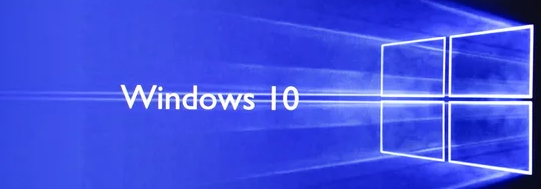 Not applicable.
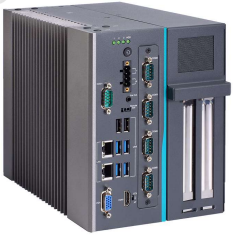 Installation time:
3 to 8 MenDays *
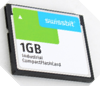 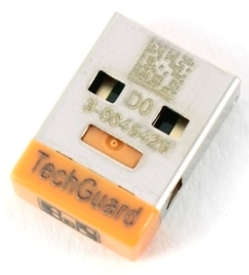 Machine downtime:
3 to 8 days.**
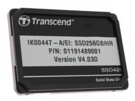 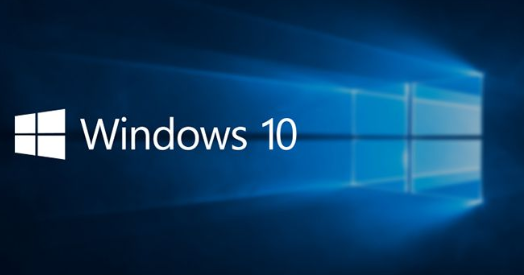 *according to blower size and scope. 
** Installation not included.
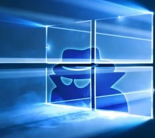 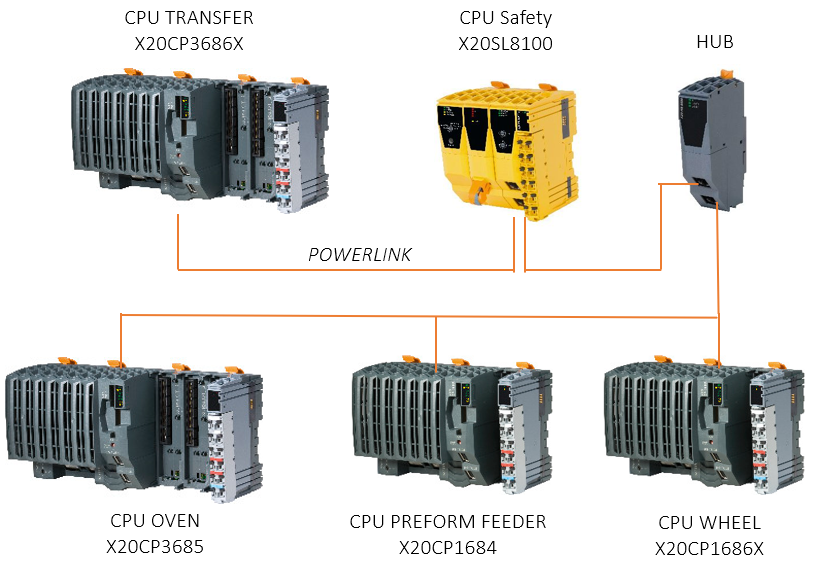 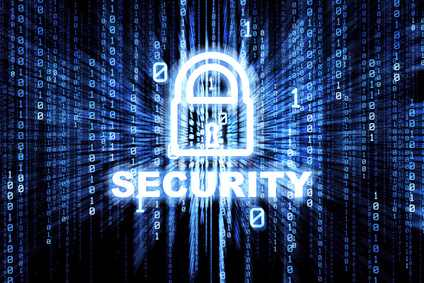 Can be combined with:
Cloud Connectivity #DIG009
Machine application:
In case of Blower in COMBI configuration, it is mandatory to upgrade also the Filler with Windows 10.
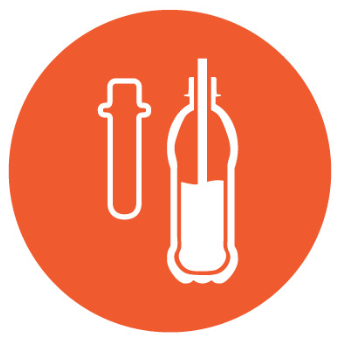 Matrix
09/05/2025